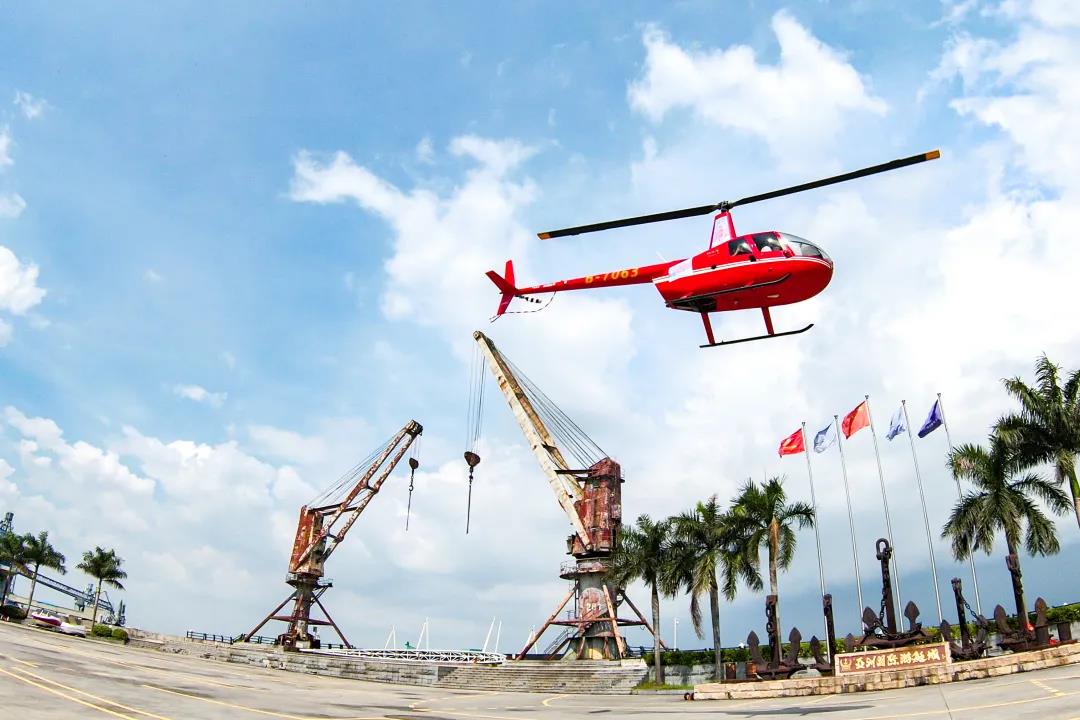 广州游艇码头试驾场地
广州游艇码头试驾场地，位于珠港澳中心【最佳黄金位置】，长500米，最宽120米，总面积35000平米，距广州市区28公里。
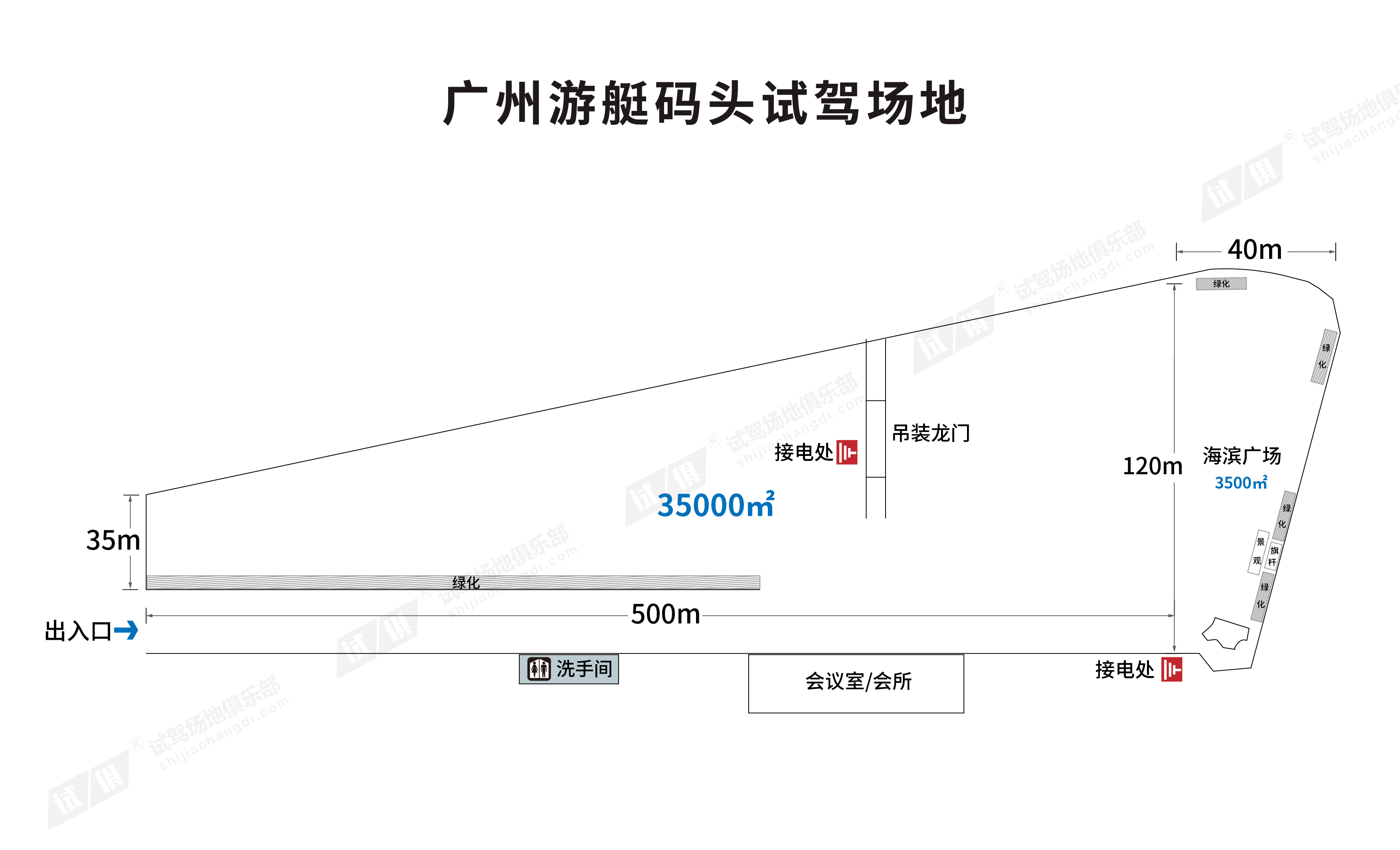 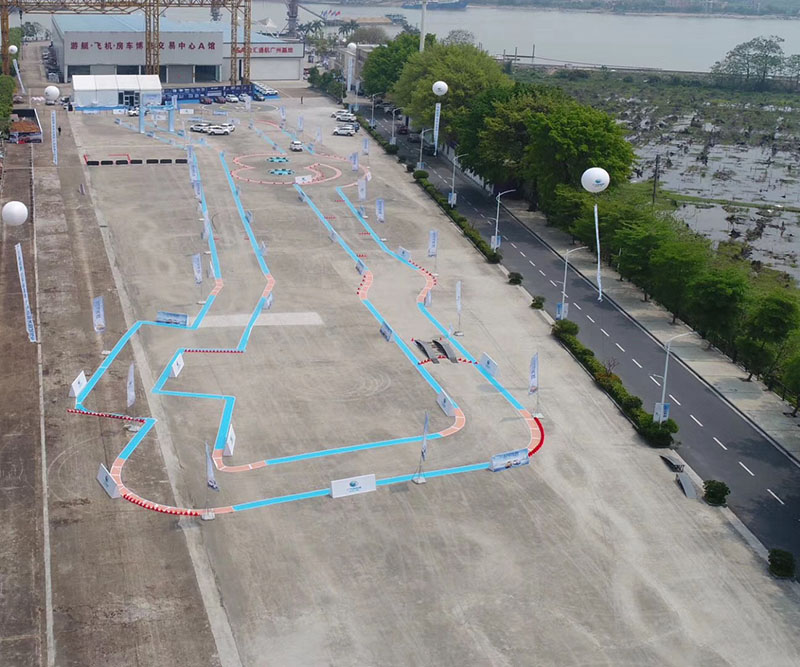 场地费用：3万/天
场地面积 ：长500m  宽120m  最短宽35m
水泥地面 全封闭
供电供水：380v/220kw 方便接水
配套设施：停车位 固定洗手间
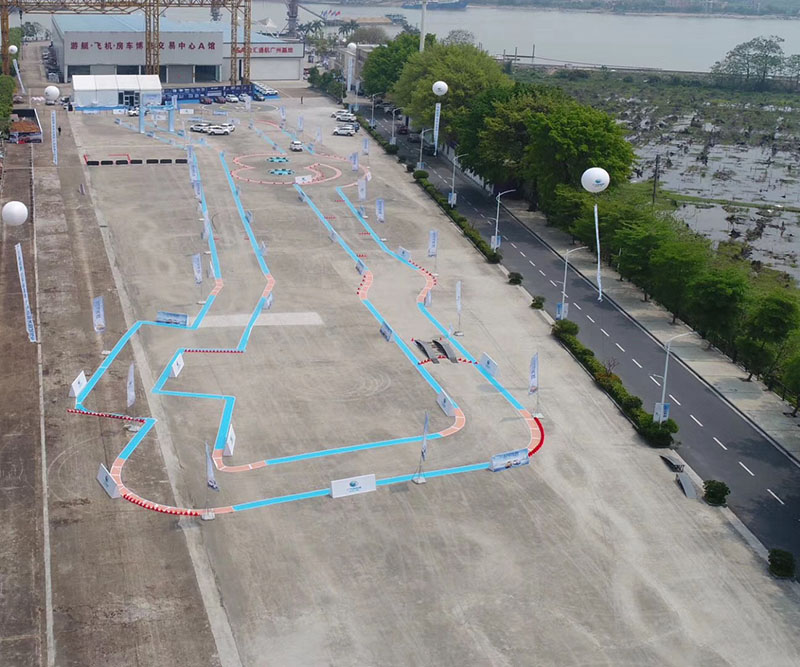 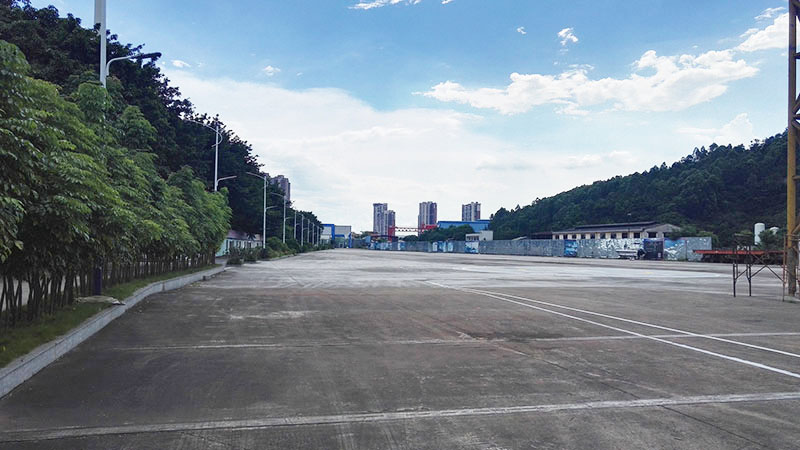 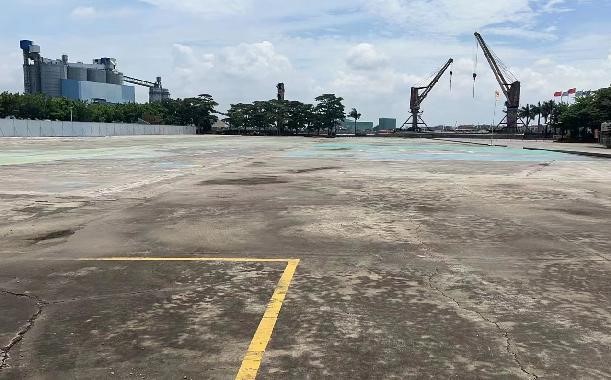 俯拍图
空场图
空场图
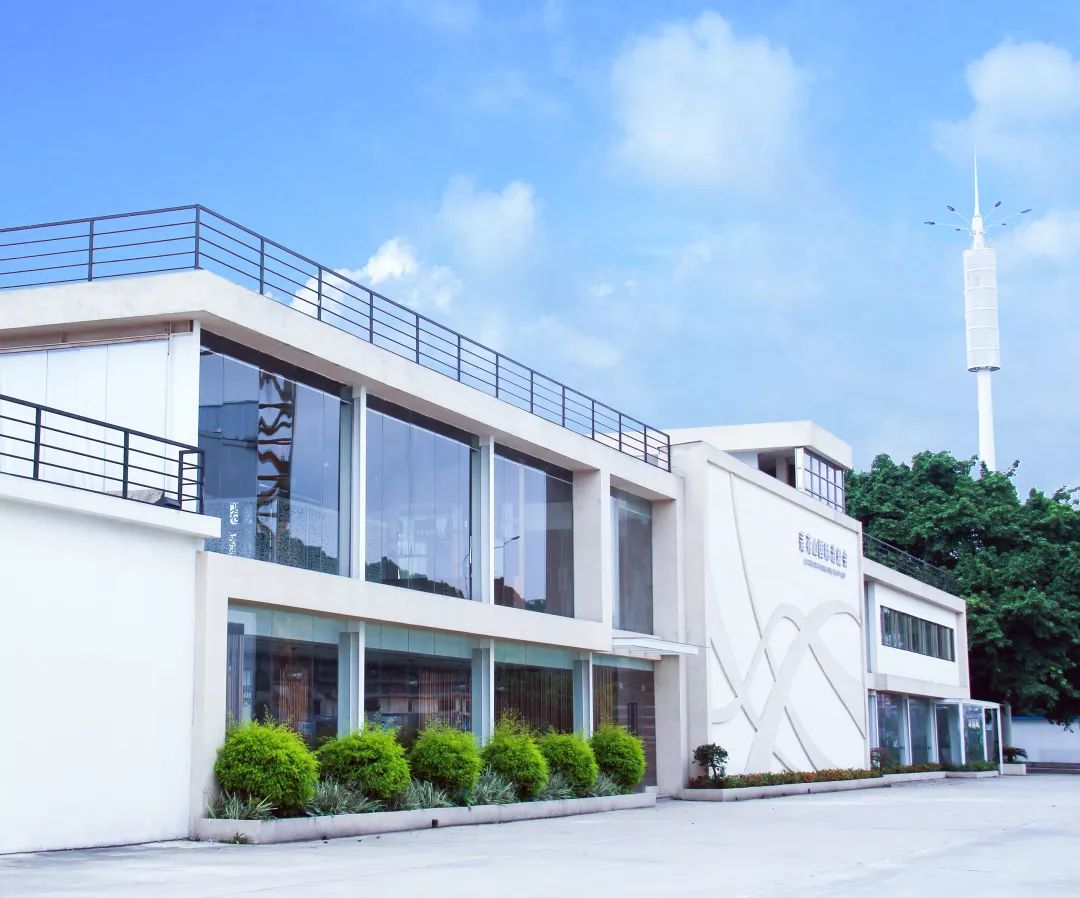 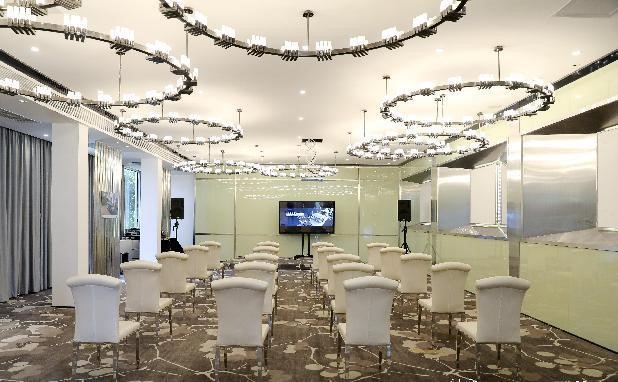 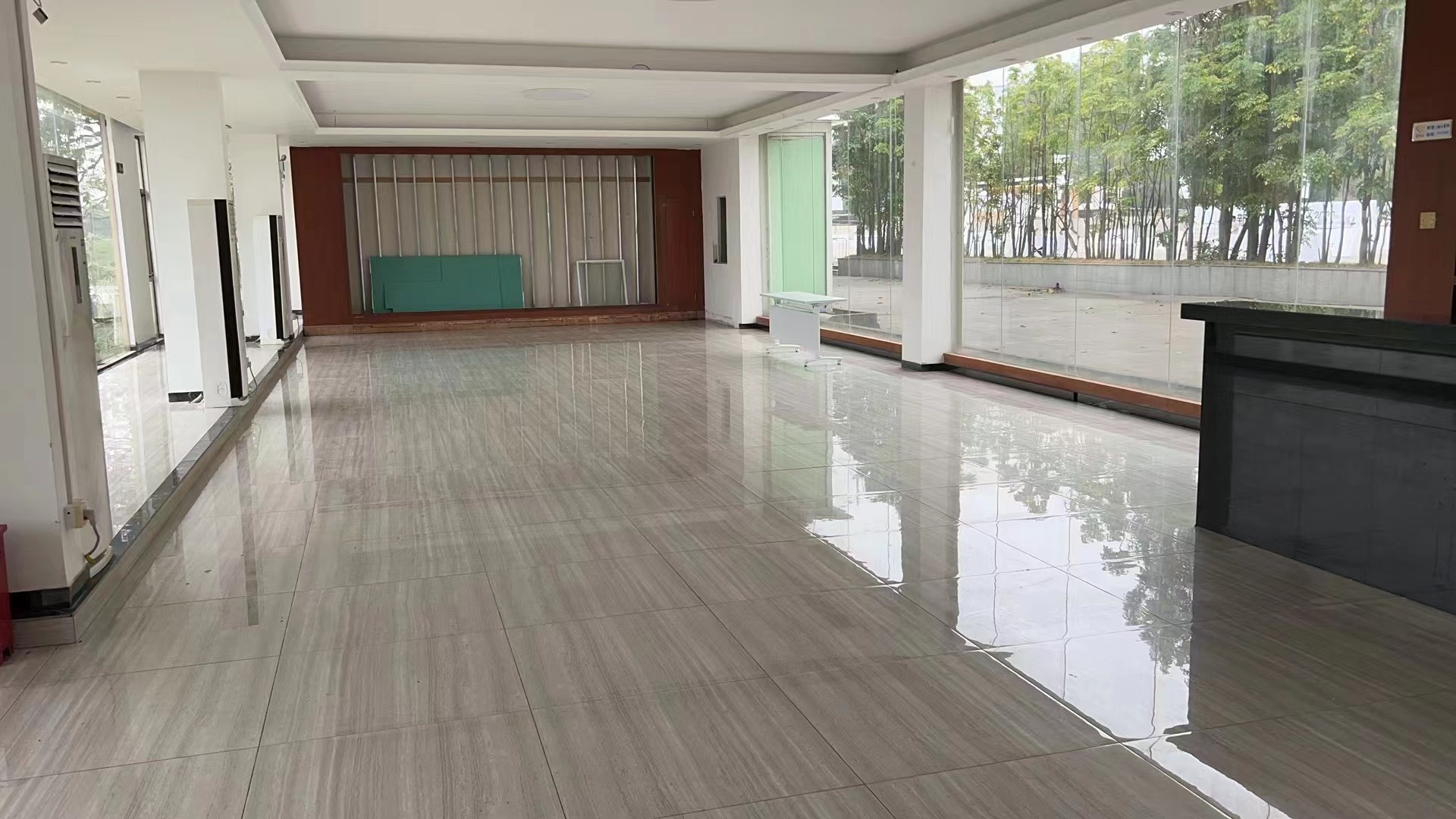 会所
会所
会所
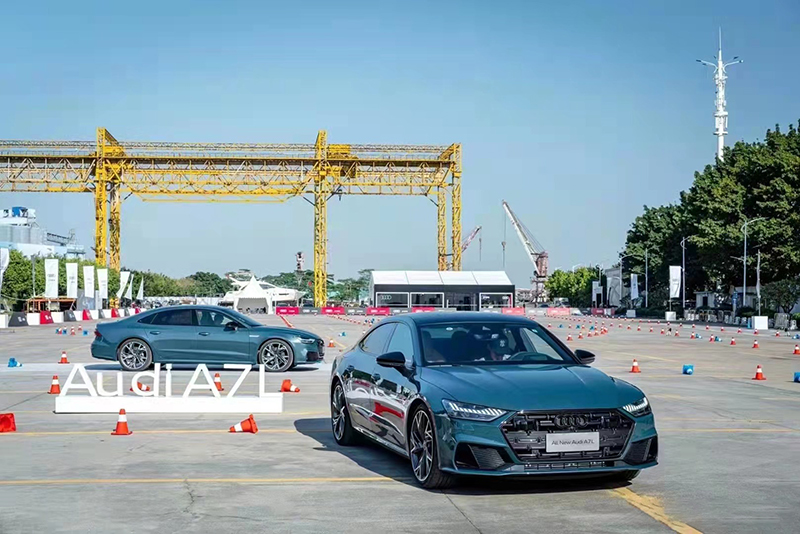 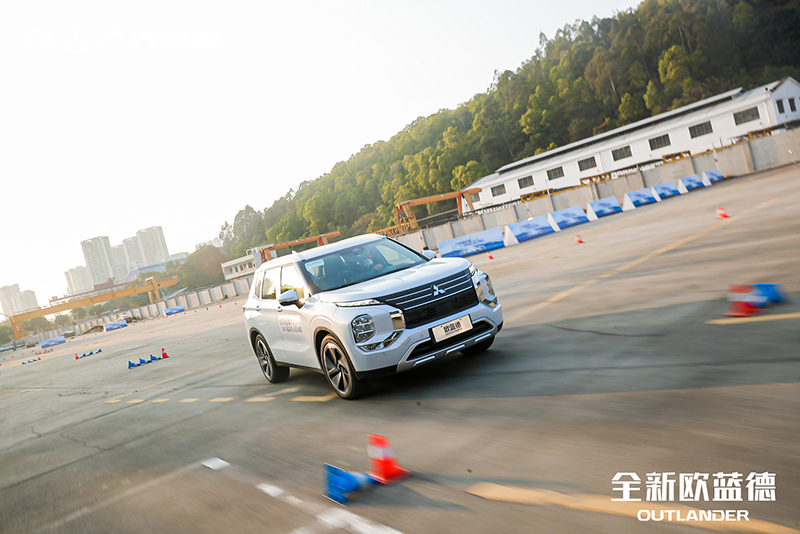 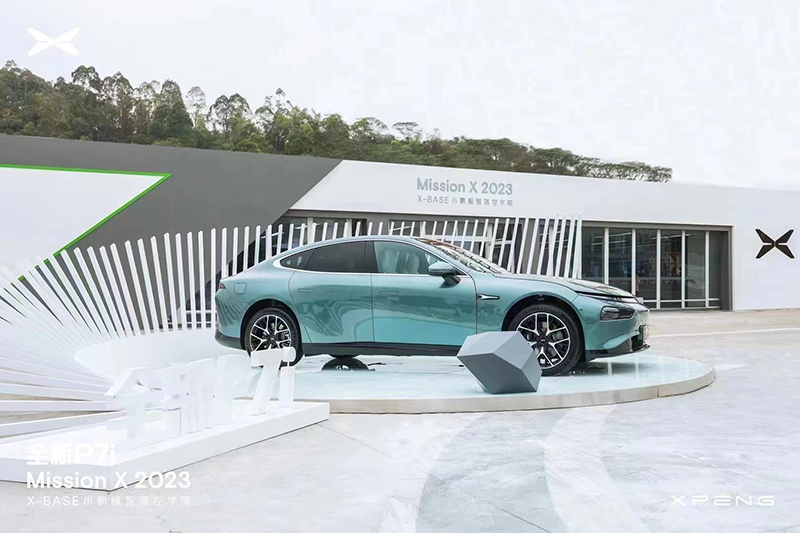 广汽三菱 全新欧蓝德试驾活动
上汽奥迪A7L 尊享之旅
小鹏 全新P7i 极智驾控学院
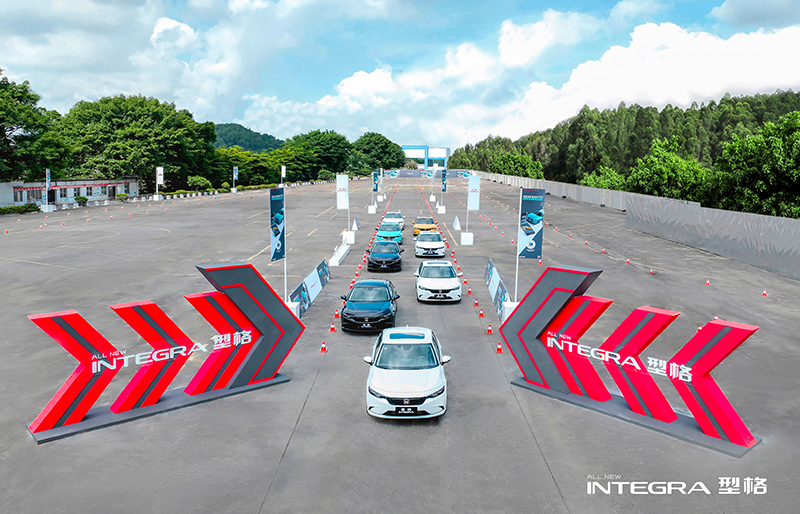 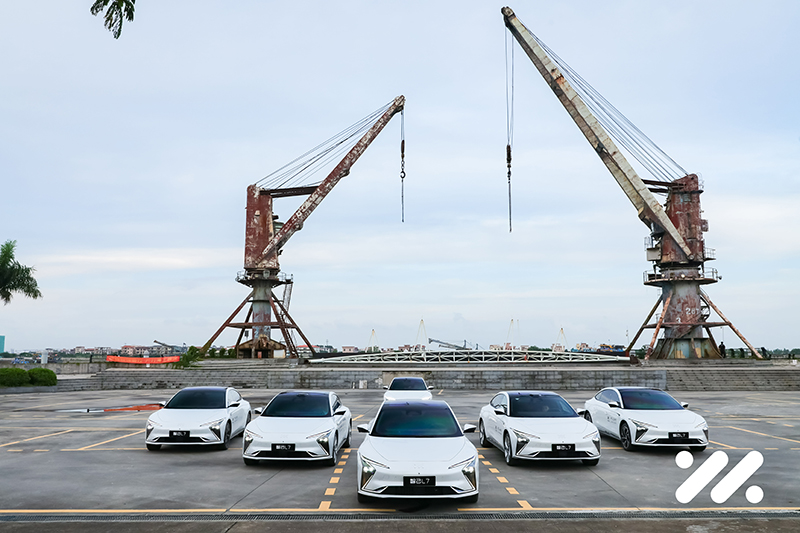 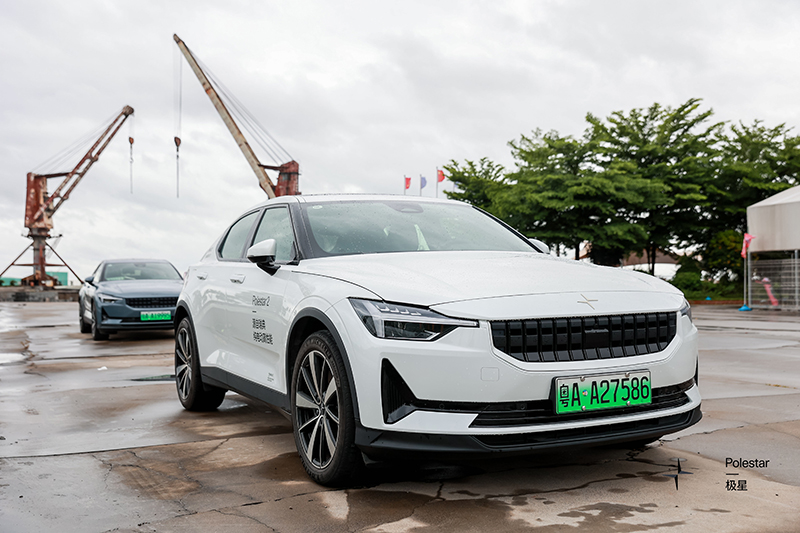 智己L7 新世界驾控旗舰 全国区域试驾 广州站
广汽本田型格 疾速驾控BATTLE晋级赛
极星Polestar “星”动行动 试驾新体验城市试驾 广州站
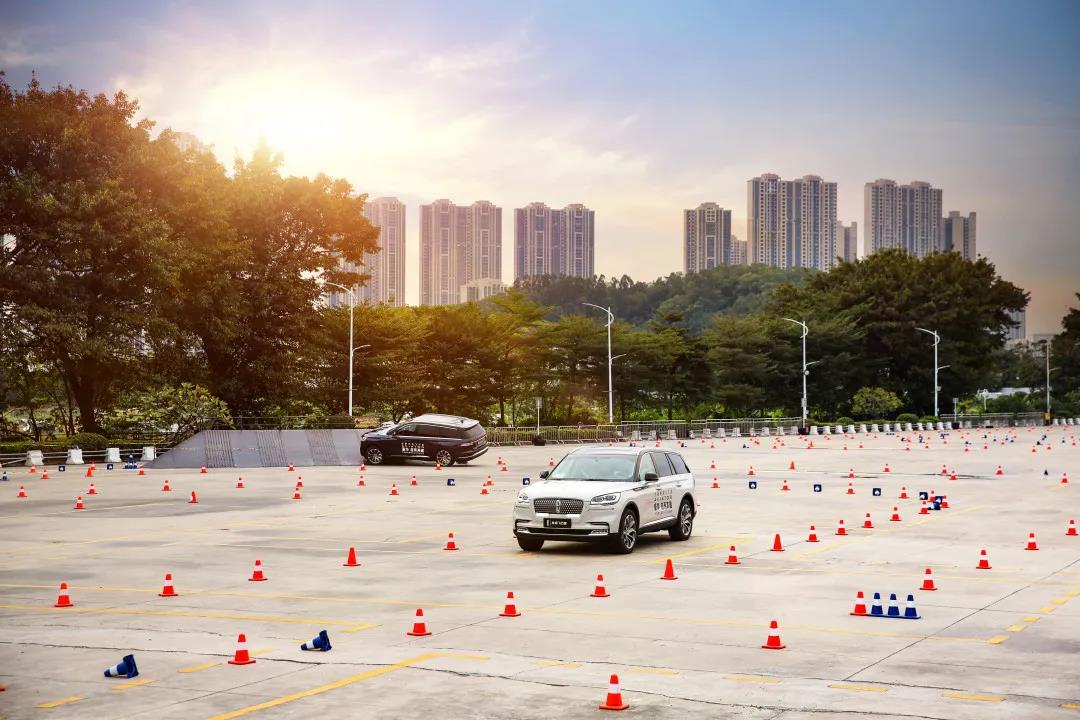 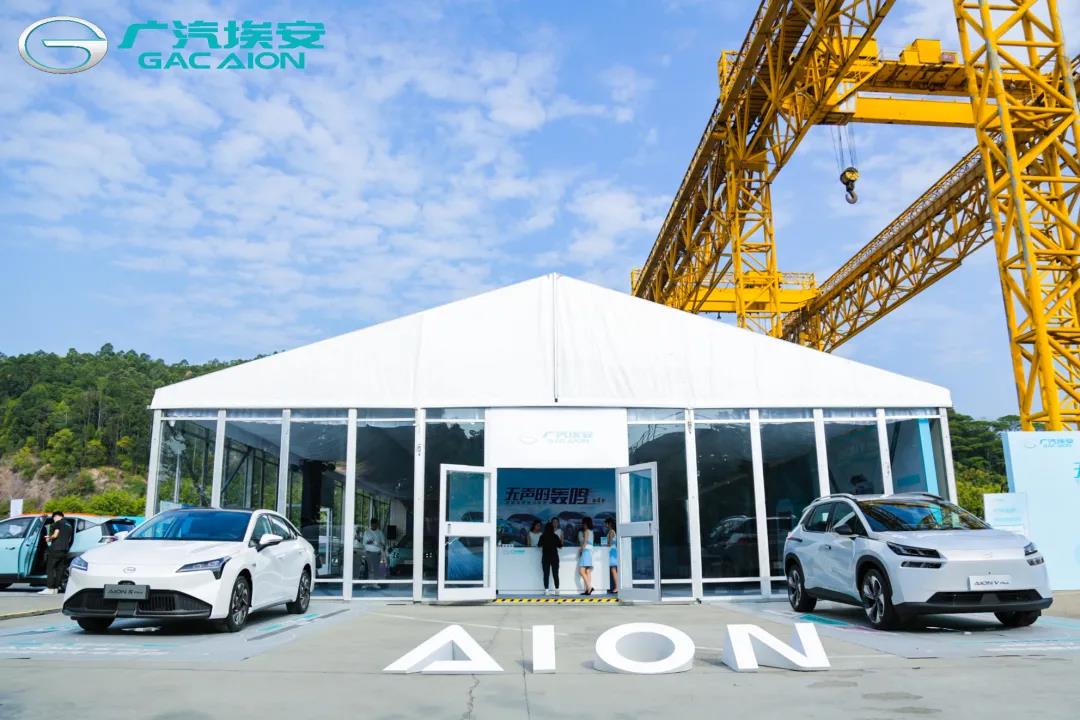 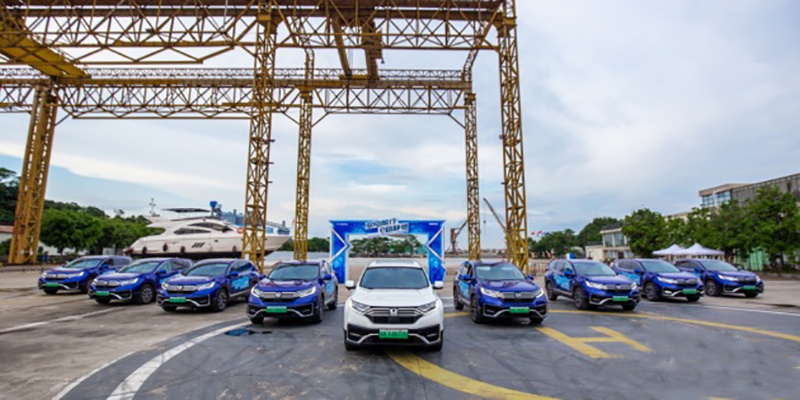 驭电前行·e路静驰 东本CR-V PHEV广州试驾品鉴会
林肯
广汽埃安试驾活动
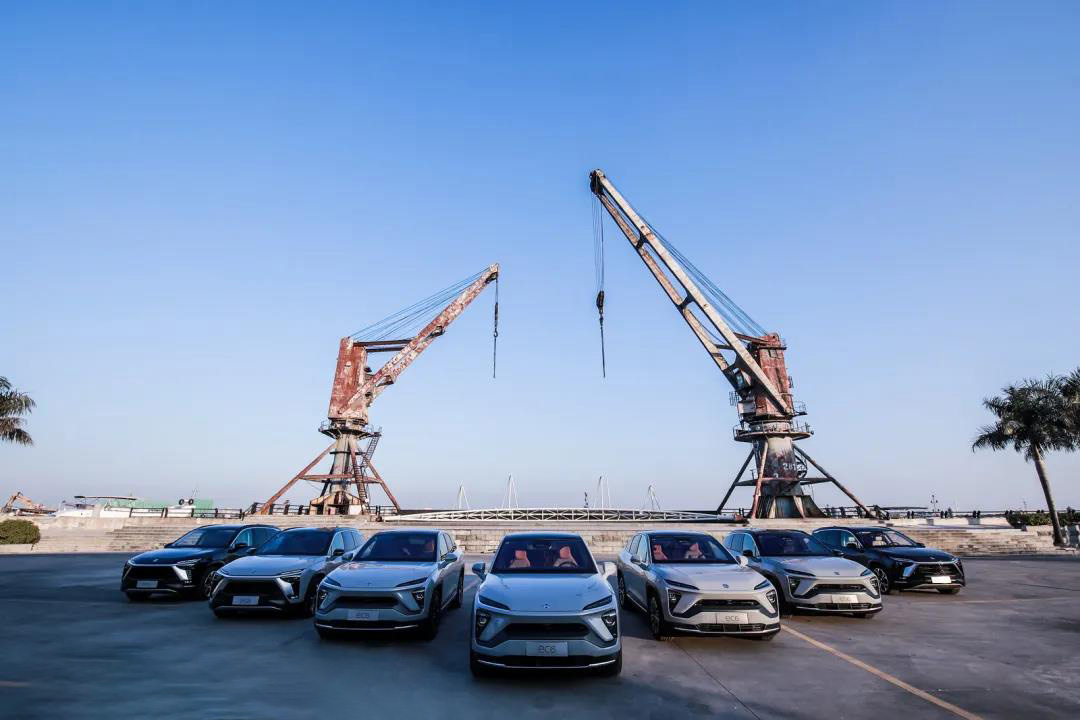 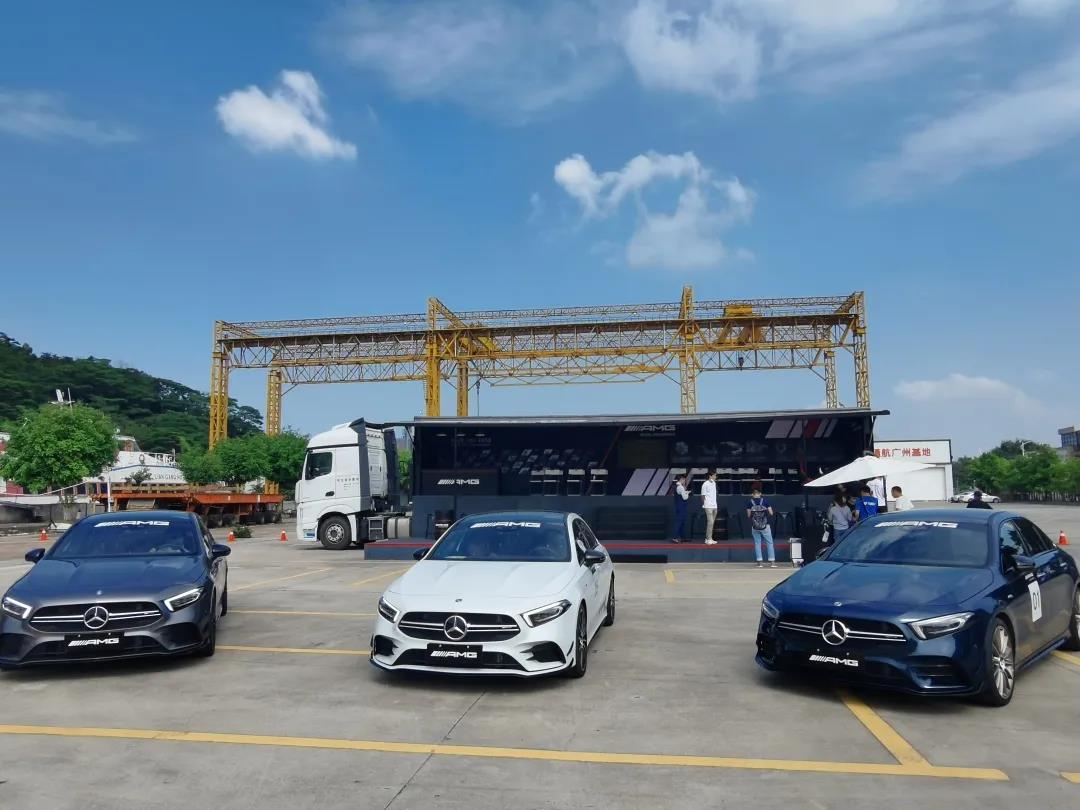 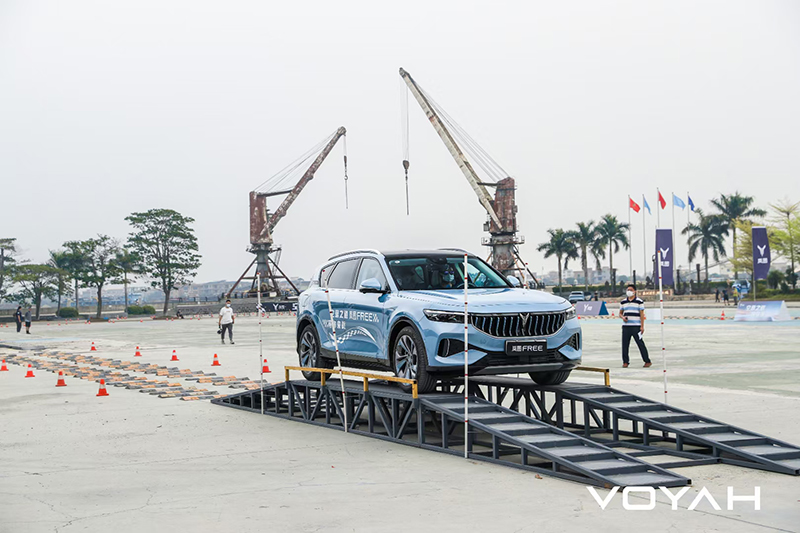 梅赛德斯-AMG汽车试驾活动
蔚来汽车试驾活动
空悬之道 等你来战
岚图FREE试驾